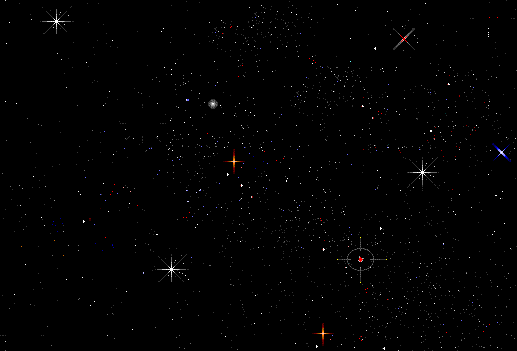 Numbers
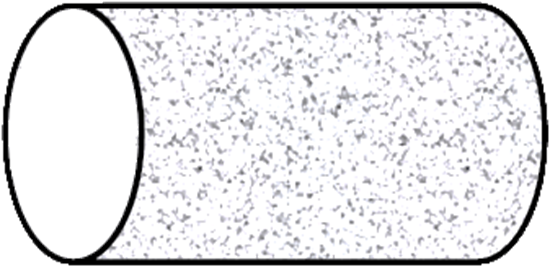 Magic Tube
Интерактивная тренажёр-игра от Awesome the Owl
для активизации лексики по теме «Numbers » 
на английском языке для учащихся 4 - 8 классов
Автор:
Ольга Михайловна Степанова
учитель английского языка 
МБОУ «Цивильская СОШ №1 имени Героя Советского Союза М.В. Силантьева» 
города Цивильск Чувашской Республики
                                                            2015
Hi!
Let’s play MAGIC TUBE game!
Haw can you remember or
 you have already remembered 
some  animals.
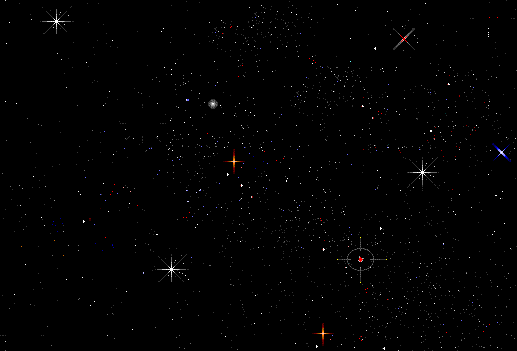 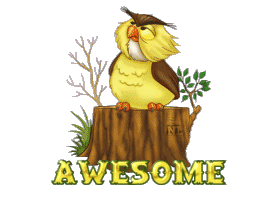 Let’s  Start!
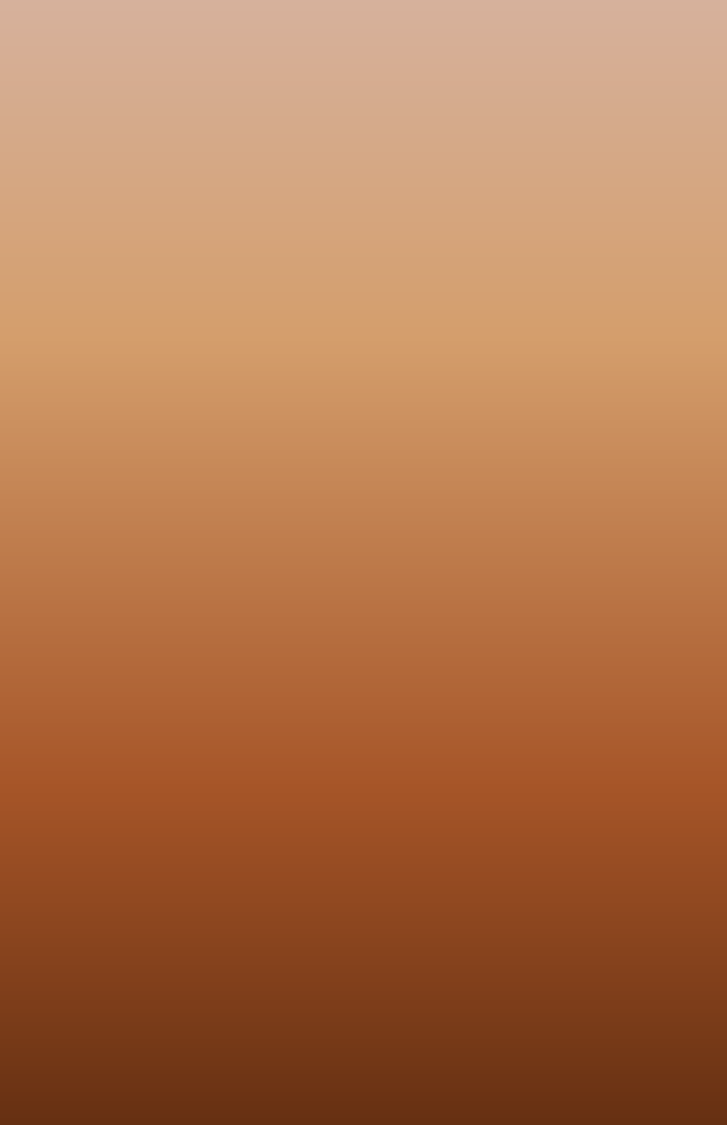 Translate!
Eleven      11
Thirty      30
Seven        7
Fifty         50
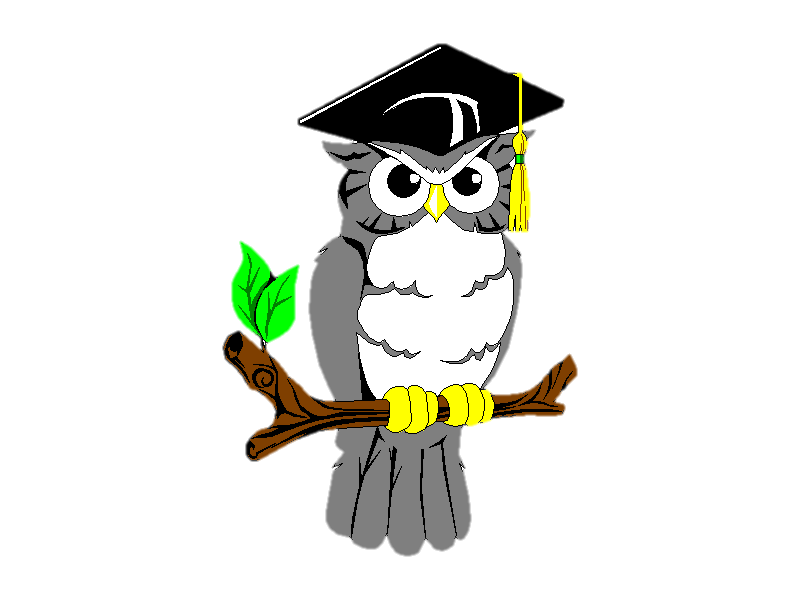 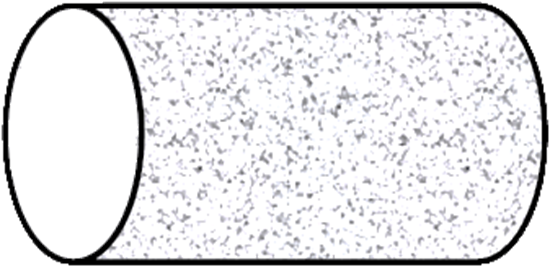 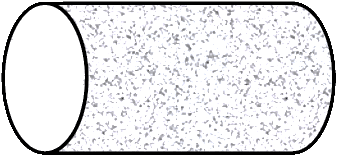 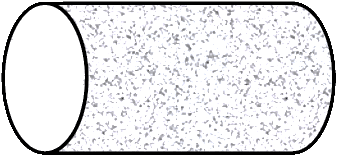 Translate!
Twelve         12
Forty          40
Thirteen       13
Three              3
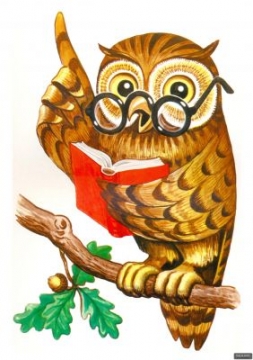 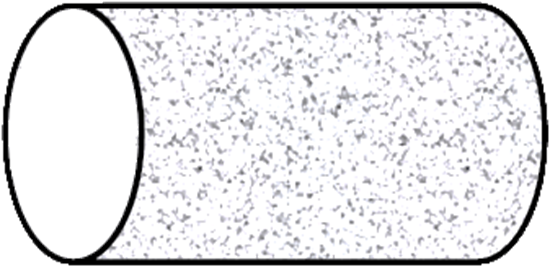 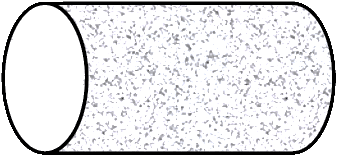 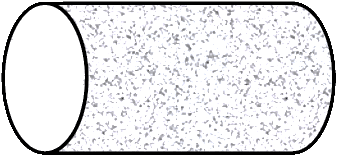 Translate!
Seventeen     17
Eight               8
Ninety           90
Hundred     100
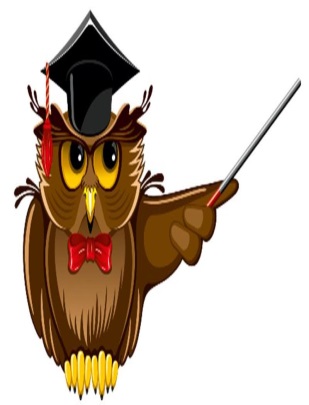 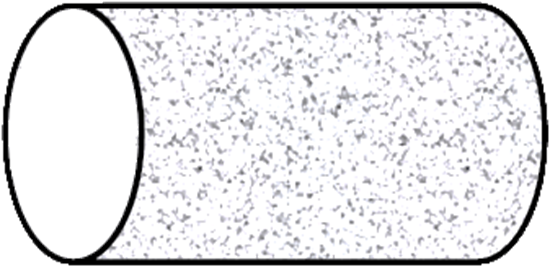 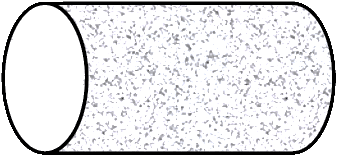 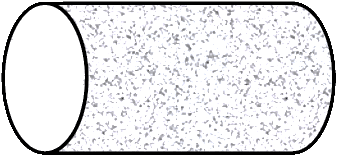 Translate!
Eighty          80
Two              2
Twenty       20
Fifteen        15
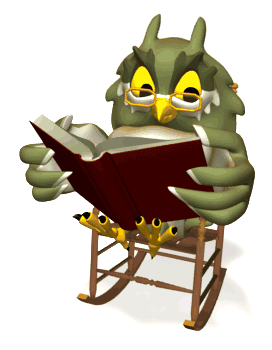 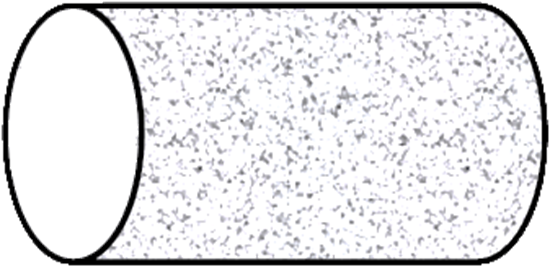 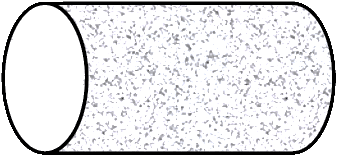 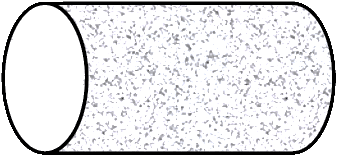 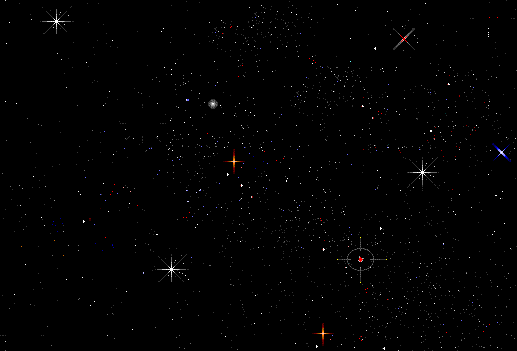 Выход
Well done!
You are welcome!
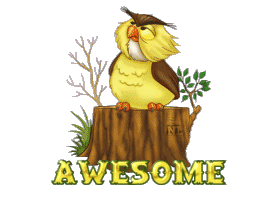 Интернет-ресурсы:
В презентации использован технологический приём «Волшебная труба» Жакулиной И.В. 
 http://zhakulina281209.blogspot.com/2010/09/ms-powerpoint.html 
 а также картины и изображения :

http://i80.beon.ru/34/81/2628134/42/101689942/09092628e7ea23f4cfe6451f74218fa8.gif
http://img.espicture.ru/25/mudraya-sova-kartinki--dlya-deteyy-3.jpg
http://www.aurora-nsk.ru/files/node_images/1f2983a8450ffd97.jpg
http://gymnasium31.ru/images/OWL.gif
http://4.bp.blogspot.com/_vT9kb0nSJDg/R8VMU7nVM1I/AAAAAAAADEE/THRkrX8kvN8/s400/buho_lector_en_mecedora_md_wht.gif
http://3.bp.blogspot.com/-AVGybMRuyEw/VIrHh4GSAQI/AAAAAAAAWgY/ptvEqNKcy28/s1600/0_5118c_36d31a2c_L.gif
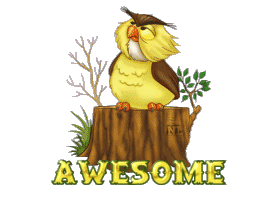